Zahájení
1
Sylva Žáková Talpová, Jan Žák
Minimum pro zahájení projektu
cíl – je dobře stanoven? Není vágní? Lze s tím ještě něco dělat?
zakládací listina projektu 
formalizuje existenci projektu – jak?
přiděluje manažerovi projektu pravomoci pro použití zdrojů
definuje odpovědnost manažera za naplnění požadavků projektu 
přidělení zdrojů
kick – off meeting
2
Sylva Žáková Talpová, Jan Žák
Plánování
3
Sylva Žáková Talpová, Jan Žák
4
Sylva Žáková Talpová, Jan Žák
Co je třeba plánovat?
výstupy (rozsah, hranice projektu)
technologii a metody
zdroje
náklady
čas
…
5
Sylva Žáková Talpová, Jan Žák
[Speaker Notes: Co je plán (dotační a projektový, proč jsou dva atd. - podrobnosti ve 3. bloku) 
- hlavně třeba času vypadá velmi snadno, když se popíše (rozpad prací > návaznosti a seřazení > časový odhad > doladění)]
Plánování rozsahu – Work Breakdown Structure (WBS)
CO chceme v projektu udělat? (ne JAK)
hranice projektu
definuje 100 % rozsahu projektu
na základě toho zjišťujeme JAK
cíl → výstupy → pracovní balíky
obrana proti „přetečení“ obsahu
6
Sylva Žáková Talpová, Jan Žák
[Speaker Notes: Why to plan it?
Example: We need to transport all the equipment for the workshop – has to be defined clearly – roll-ups won´t fit into small car
Estimates often too quick (We will need 10 laptops for this project – how much does an average laptop cost? But they needed to use software for architects – additional demands for memory, graphic card etc.)
Scope creep – slow increase in the scope of the project]
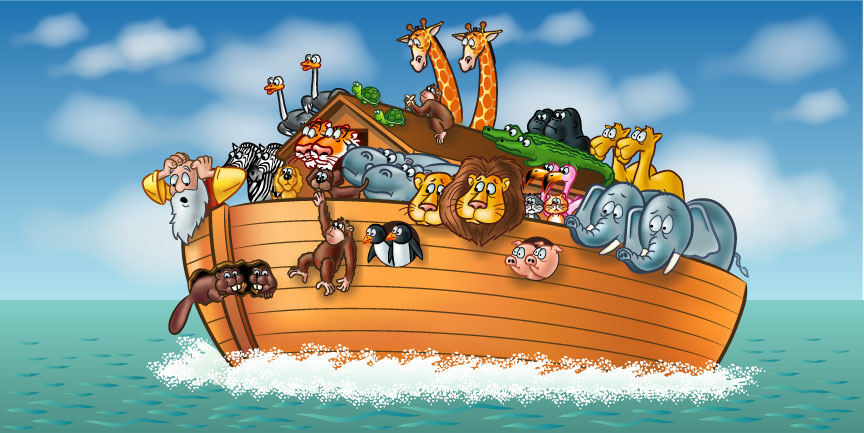 7
Sylva Žáková Talpová, Jan Žák
WBS
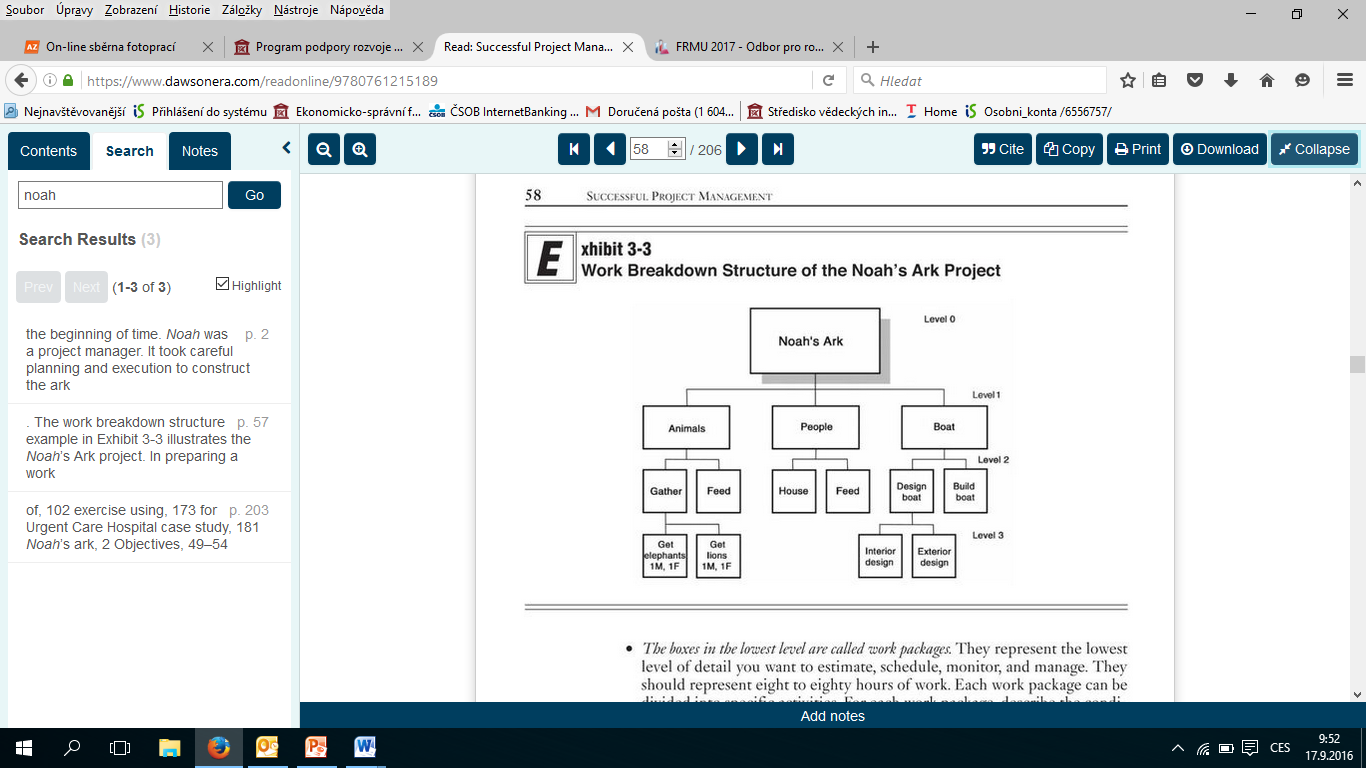 8
Sylva Žáková Talpová, Jan Žák
Je vaše WBS správně?
na nejnižší úrovni je vše, co je potřeba udělat k naplnění projektového cíle
je možné přiřadit odpovědnost za pracovní balíky
lze odhadnout náklady a čas pracovních balíků
lze měřit dokončenost pracovních balíků
zahrnuje náklady na Vás (projektového manažera)! (řízení a administraci projektu)
9
Sylva Žáková Talpová, Jan Žák
RASCI matrix – pro velké projekty
R – responsible
A – accountable
S – support
C – consulted
I - informed
10
Sylva Žáková Talpová, Jan Žák
[Speaker Notes: R – people who really do the job]
RASCI matrix
R – responsible
A – accountable
S – support
C – consulted
I  -  informed
11
Sylva Žáková Talpová, Jan Žák
Teď je to na Honzovi:-)
12
Sylva Žáková Talpová, Jan Žák
13
Sylva Žáková Talpová, Jan Žák
Plánování času a zdrojů
JAK,  ne CO
definuje v jakých termínech a časových sledech budou práce na projektu probíhat
aktivity založené na WBS nebo logickém rámci
14
Sylva Žáková Talpová, Jan Žák
[Speaker Notes: zrada je v detailech, zejména ve vynechání prací (buď přílišný detail všeho anebo naopak nepřemýšlení nad tím, co vše práce obsahuje) a podcenění jejich obtížnosti. 
Pak trochu v řazení (hlavně lead a lag) a rizicích spojených s kaskádovým "sesypáním" této návaznosti. 
A nejvíce v odhadech času a tom, jak z někoho třetího/externího dostat realistický odhad času (a raději tři, než jeden) a navázat ten čas na jeho implicitní přepodklady (složitosti, podmínek, BIAS chyby atd.) a současně chápat implicitně vložené rezervy. Určitě naučit dělat plánovací poker (včetně diskuze těch, kteří dali minimum a maximum)]
Plánování času a zdrojů
Hlavní nástroje:
Ganntův diagram
+ přehlednost
+ jednoduchost konstrukce
-  neukazují přehledně závislosti mezi úkoly (činnostmi)
-  změna v délce jedné činnosti se většinou (automaticky) nepromítne do zbývající části 
CPM – critical path method – kritická cesta
+ souhrnně prezentuje souvislosti
+ umožňuje hledat alternativy
+ definuje kritickou cestu
- složitost
- nepřehlednost

The time is the only thing that cannot be bought
15
Sylva Žáková Talpová, Jan Žák
Děkujeme! Máte otázky?
Sylva Žáková Talpová								Jan Žák
talpova@econ.muni.cz 							erwin@email.cz
16
Sylva Žáková Talpová, Jan Žák